«О вкусах не спорят,
о манерах надо знать»
или
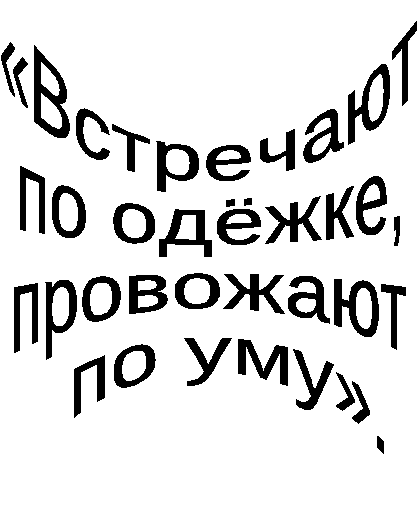 Цель: формировать эстетический вкус в одежде, причёске, в манерах поведения, воспитывать стремления совершать красивые поступки. Расширить кругозор подростков; научить решать задачи, используя смекалку, изобретательность, воспитать эстетический вкус. Дать детям понятия правил этикета в одежде.
Задачи: выяснить значение первого впечатления, объяснить  выражение «встречают по одежке»; дать определение понятию «имидж».
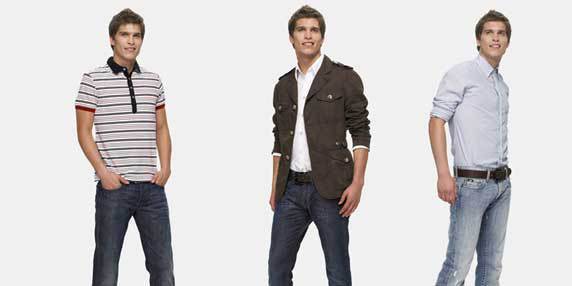 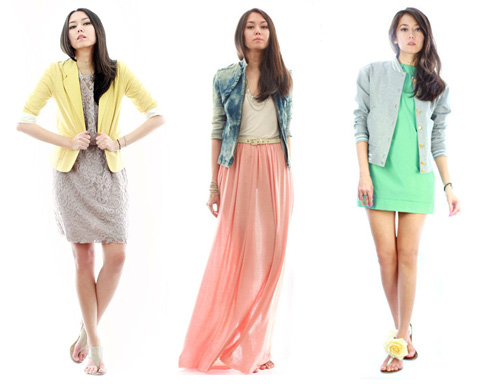 В разных местностях одежда была разная.
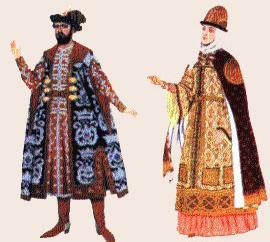 2.Князья носили длинные богатые кафтаны, застёгивавшиеся спереди.
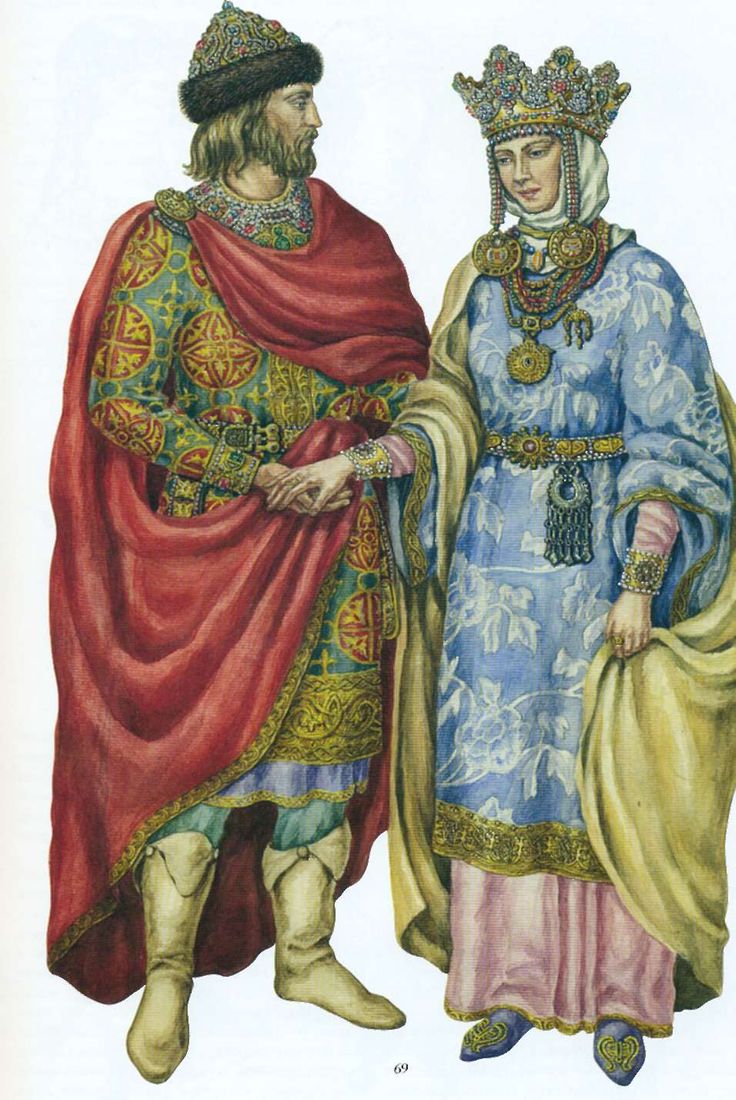 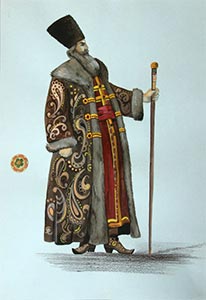 3.Костюмы княгинь Киевских
Костюм народов России"
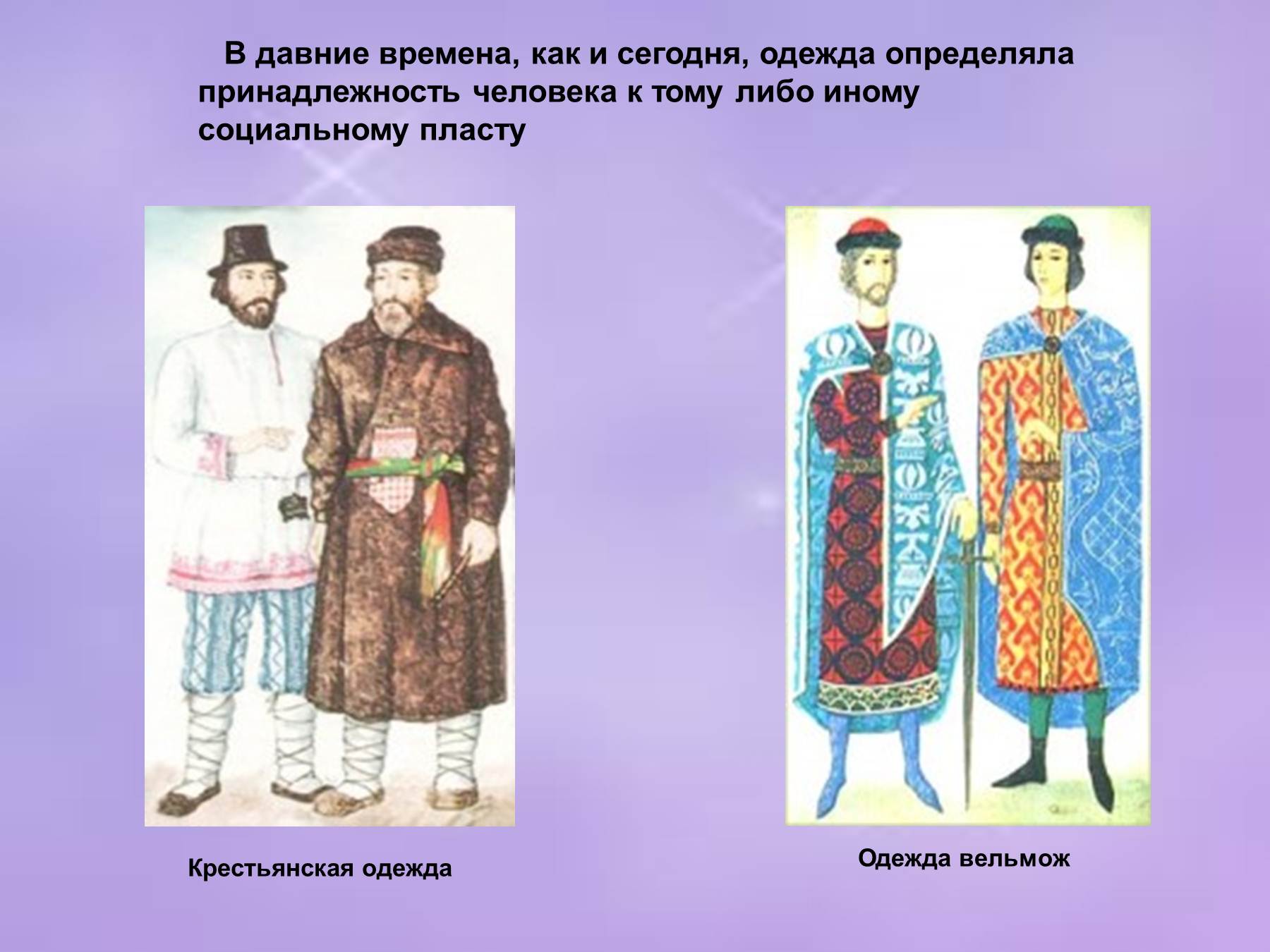 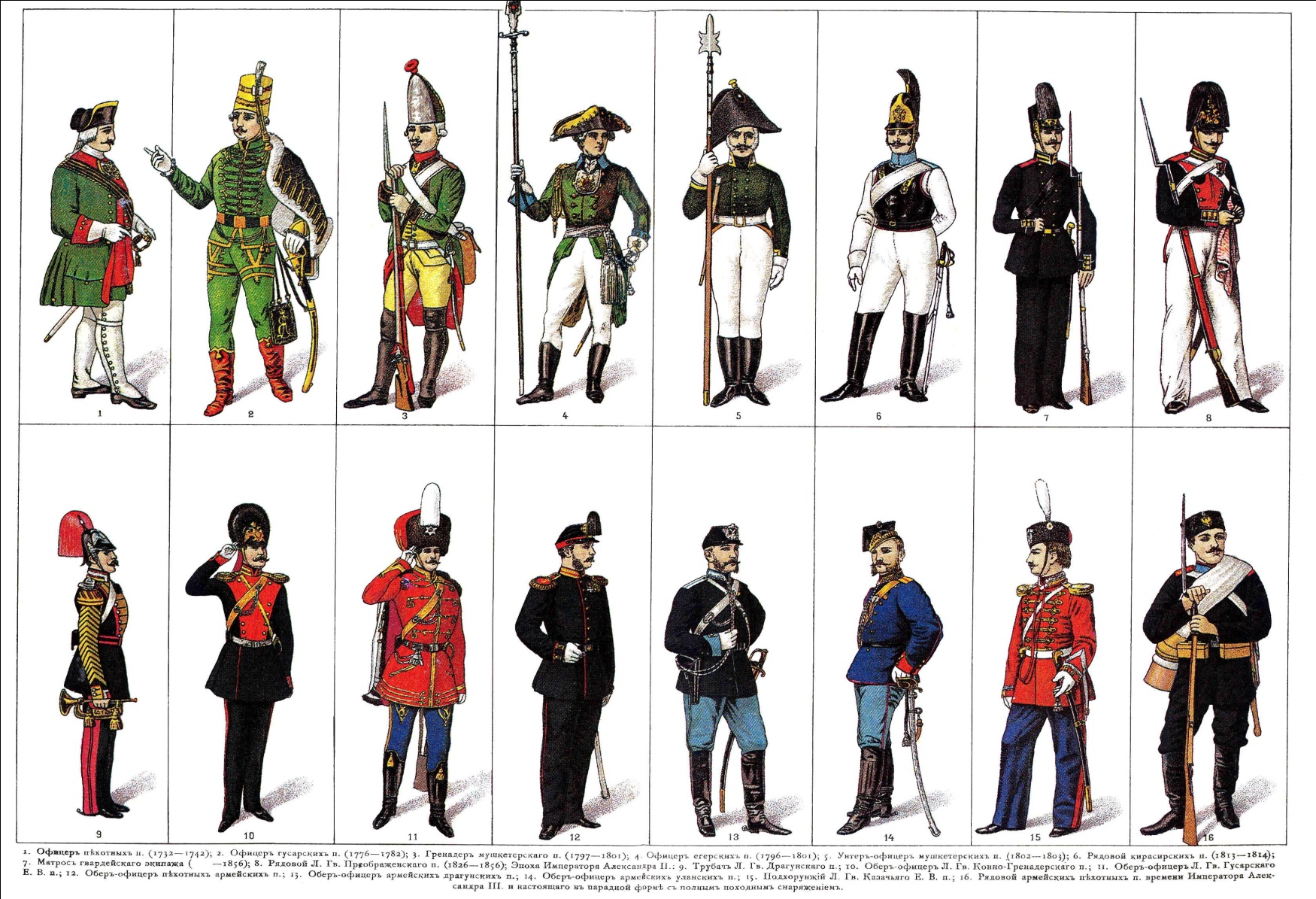 Офицер пехотных (1732—1742).2.Офицер гусарских  (1776—1782).3.Гренадер мушкетёрского п. (1797—1801).4.Офицер егерских  (1796—1801).5.Унтер-офицер мушкетёрских (1802—1803).6. Рядовой кирасирских  (1813—1814).7.Матрос гвардейского экипажа (1856).8.Рядовой Л.-гв. Преображенского п. (1826—1856). Эпоха императора Александра II:9.Трубач л.-гв. драгунского п. 10.Обер-офицер л.-гв. конно-гренадерского п. 11.Обер-офицер л.-гв. гусарского Е. В. п. 12.Обер-офицер пехотных армейских п.13.Обер-офицер армеских драгунских п. 14.Обер-офицер армейских униатских п. 15.Подхорунжий л.-гв. казачьего Е. В. п.16.Рядовой армейских пехотных п. времени императора Александра III и настоящего в парадной форме с полным походным снаряжением.
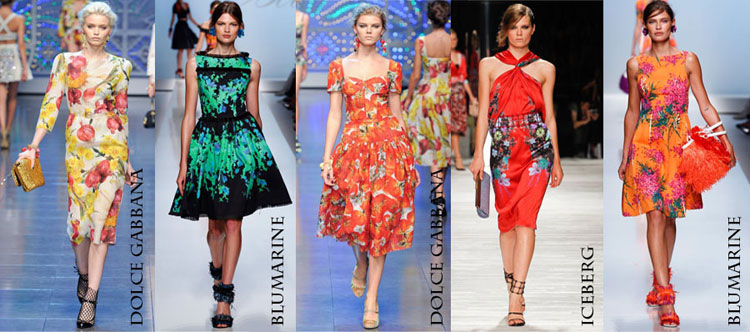 юбка «солнце»
Юбка плиссе
высокий и тонкий каблук
клетчатые ткани для платья
Лучшая причёска та, которая вам идёт и которую легко держать в порядке
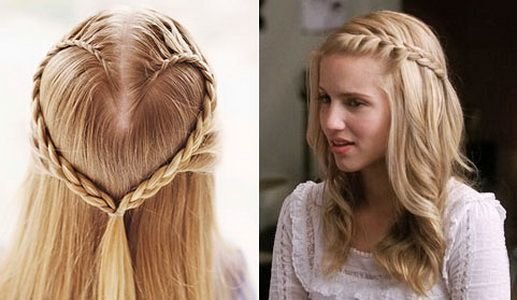 Лучшая причёска та, которая вам идёт и которую легко держать в порядке.
Если нос маленький, курносый, то лучше отказаться от длинной чёлки. Если нос короткий, то лучше стрижка. Если нос слишком большой, то пышные, волнистые волосы средней длины скрывают его величину.
если нос короткий, то лучше стрижка.
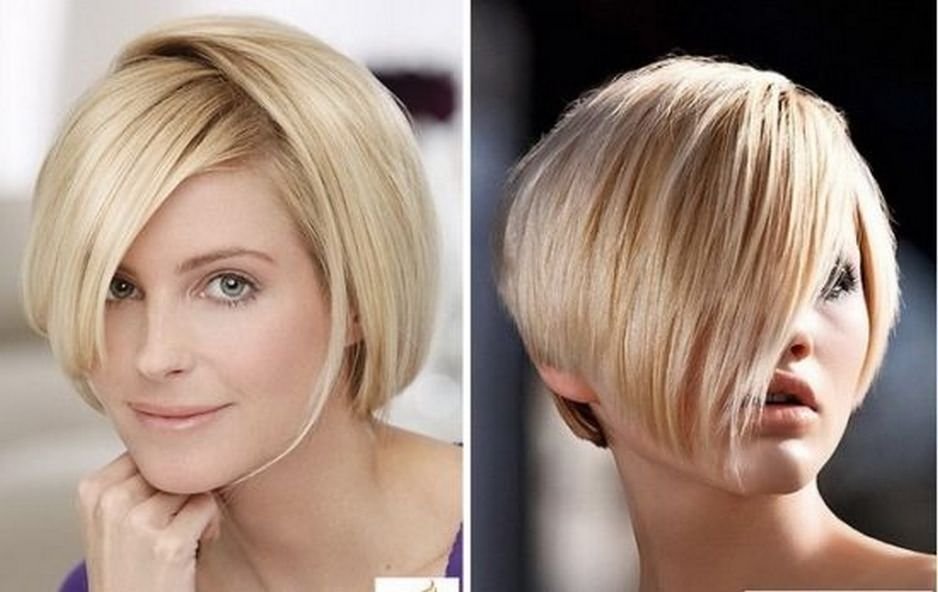 ЕСЛИ НОС СЛИШКОМ БОЛЬШОЙ, ТО ПЫШНЫЕ, ВОЛНИСТЫЕ  ВОЛОСЫ  СРЕДНЕЙ  ДЛИНЫ СКРЫВАЮТ  ЕГО  ВЕЛИЧИНУ.
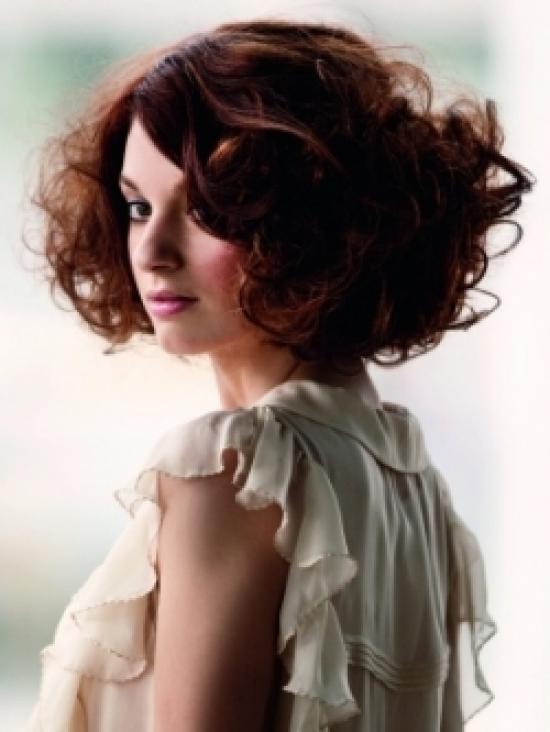 Красота, элегантность и удобство одежды вызывает чувство эстетического удовольствия не только у того, кто её носит, но и у тех. С кем этот человек общается.
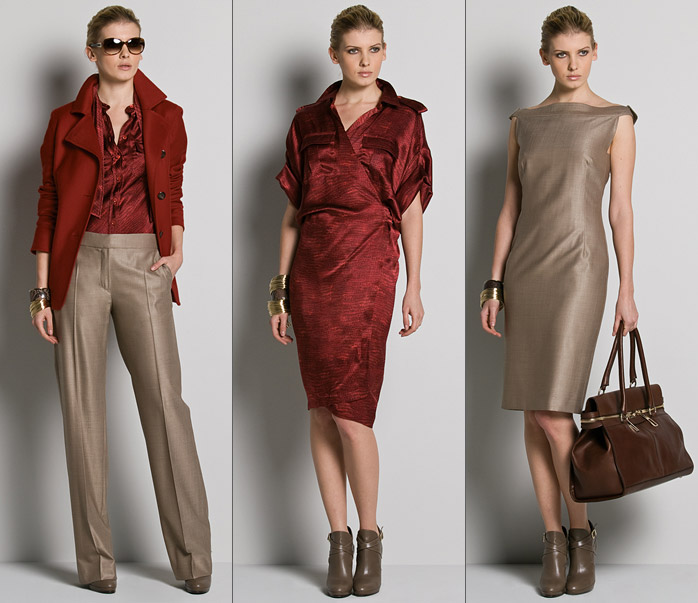 МАНЕРА –                                  а)элегантный образ;                                                              б) поведения;                        в) что-нибудь уметь делать.
Русские женщины, красивые от природы, сильно красят и румянятся.
Русские женщины, красивые от природы, сильно красят и румянятся, что каждый...
kursivom.ruПожаловаться
Открыть
300
×
225
Другие размеры и похожиеСохранитьПоделиться
Фото древнерусской красавицы
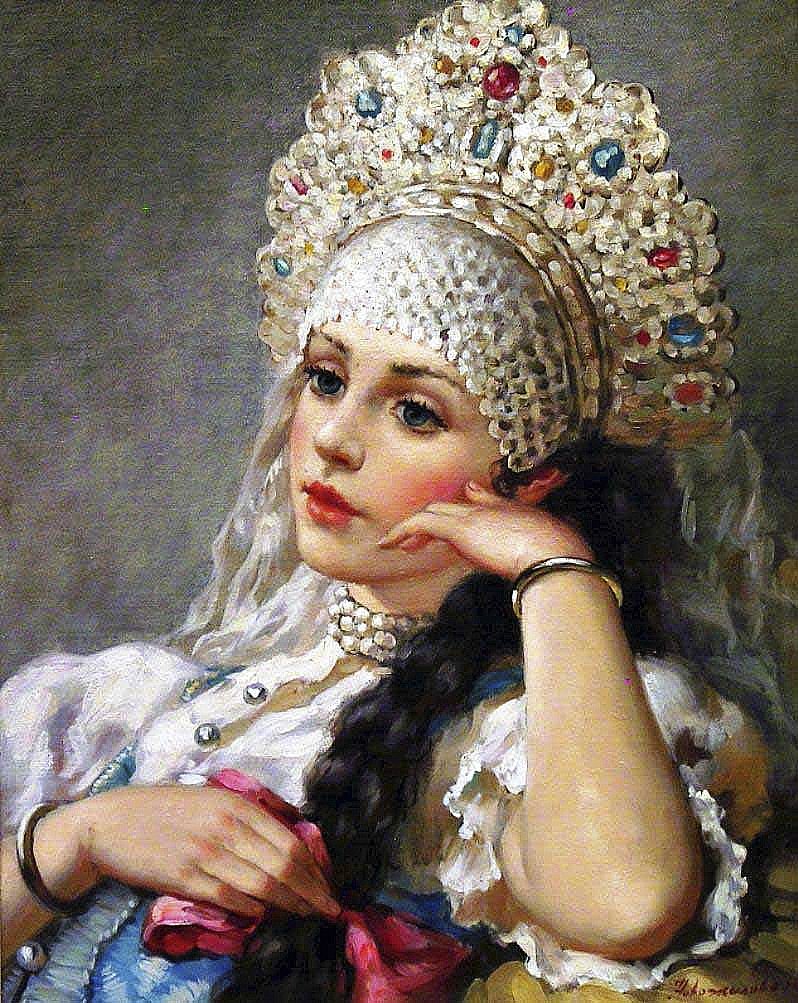 1. ЧТО НЕ ПОНРАВИЛОСЬ ИЛИ  НАОБОРОТ ПОНРАВИЛАСЬ В ОДЕЖДЕ РЕБЯТ?2. Почему понравилось?  В чём проявился хороший вкус в подборе одежды?-удачно подобран цвет;-идёт к лицу;-к месту и ко времени;- в соответствии с возрастом и т.д.
Вывод: Одежда должна соответствовать возрасту, времени, фигуре при соблюдении сочетания цветов.
Татарские девушки имели две косы
казашки носили четыре косички
туркменки, узбечки – 16
туркменки, узбечки  по  16 косичек
От 20-30 баллов- вы действительно сильны, аккуратны и привлекательны.От 15 баллов и менее- обязательно обратите внимание на свою одежду и причёску- вы что-то упустили!
З А Г А Д К И                                 Мудрец в нём видел мудреца,                                                Глупец - глупца,                    баран - барана, Овцу в нём видела овца и обезьяну - обезьяна. Но вот подвели к нему      Федю Баратова, И Федя увидел                   неряху лохматого.
Зеркало
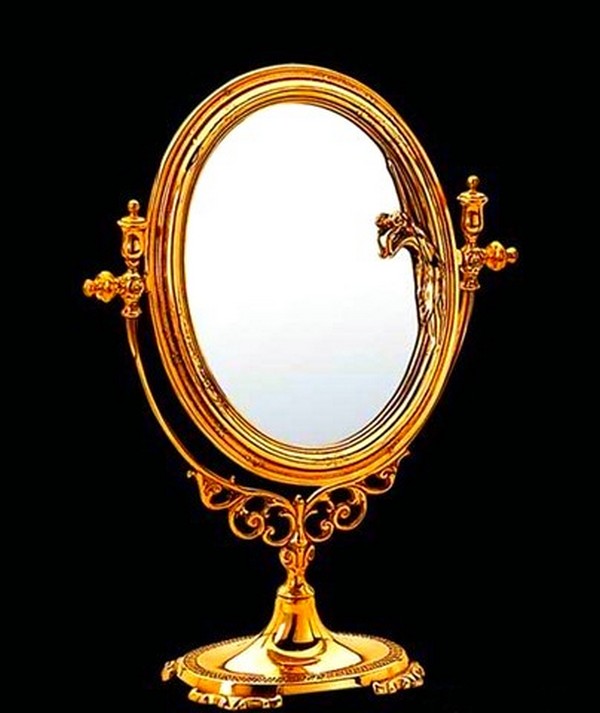 Целых 25 зубков для кудрей и хохолков.И под каждым под зубком лягут волосы рядком.
Расчёска.
Ношу их много лет, а счету не знаю.Не сеют, не сажают - сами вырастают.
Волосы
Вроде ёжика на вид, но не просит пищи. По одежде пробежит - она станет чище.
Платяная щётка
Гладко, душисто, моет чисто,Нужно, чтоб у каждого было что, ребята?...
Мыло
Волосистою головкой в рот она влезает ловкоИ считает зубы нам по утрам и вечерам.
Зубная щётка.
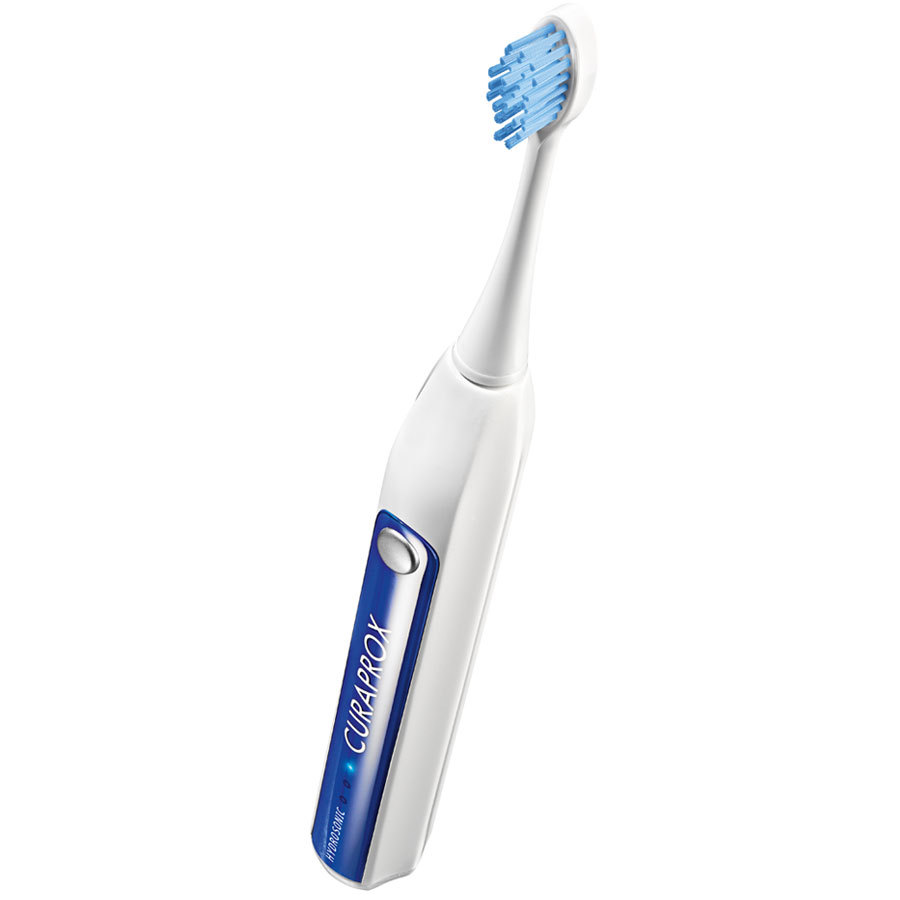 Лег в карман и караулю реву, плаксу и грязнулю.Им утру потоки слез, не забуду и про нос.
Носовой платок.
Вот какой забавный случай! Поселилась в ванной туча. Дождик льется с потолка мне на спину и бока. До чего ж приятно это!Дождик теплый, подогретый, На полу не видно луж. Все ребята любят...
душ
В Полотняной стране по реке Простынеплывет пароход то взад, то вперед,а за ним такая гладь - ни морщинки не видать.
Утюг.
Во мне два “К” писать не забывайте,                                                 Таким, как я, всегда бывайте.                                                                                  О ком идёт речь?
Аккуратный человек
Блиц – турнир 1.  Какая обувь в огне не рождается, огнём закаляется, долго носится, никак не сносится?
Подкова
2.  Каким гребнем не расчешешь голову?
Петушиным
3.  Весь мир одевает, а сама нагишом?
Иголка
4.  На пальце одном ведёрко вверх дном.
Напёрсток
5.  Маленький, кругленький, а за хвост не поймаешь.
Клубок ниток
6.  Сидит мастер в темной темнице, плетёт узор – ни ниток, ни узлов.
Пчела или паук
7.  Сложишь – клин, разложишь – блин.
Зонт
8.  Как можно использовать пустой футляр от губной помады?
Вставить кусочек мела
9.  Откуда пришла мода?
Италия
10.О каком городе сказал легендарный Казанова, что он является единственным городом мира, внешний вид которого полностью меняется через 5-6 лет?
О Париже
игра «Характер»
Игра. «По одежке встречают,  а провожают всё же по уму» Продолжить пословицы, которые говорят о важности труда. Конкурс пословиц и поговорок, посвященных труду.
П О С Л О В И Ц Ы объясните их смысл? Красота дерева в листьях, а человека – в одежде.
Чистота человека прибавляет уважение к нему.Красота без ума – ни что.
Плохая одежда красавицу старит, а старуху превращает в ведьму.Хоть и красит одежда человека, но не облагораживает.
Одежда – это лишь коробка  для красивых духом.
Учитесь одеваться красиво и со вкусом. Всегда содержите в чистоте и порядке свою одежду.Научитесь одеваться в соответствии с обстоятельствами.
К о н е ц